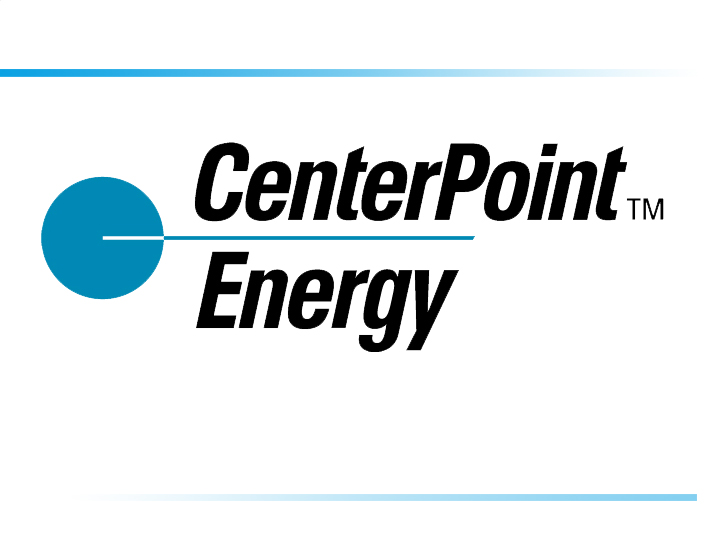 Siemens PTI GIC Data File Contents
Presented to PGDTF
February 11, 2015
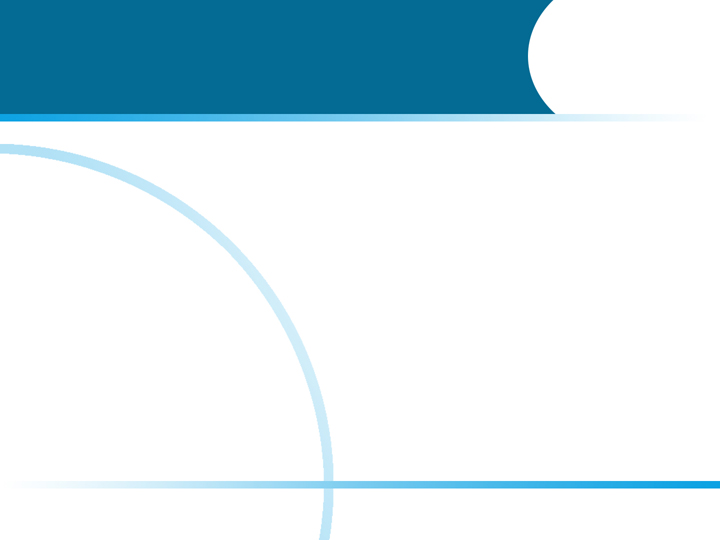 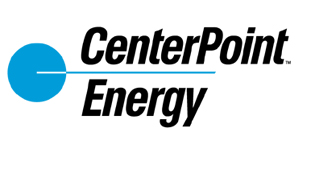 GIC Data File Contents
Required Data
Geographic location of substations (longitude and latitude)
Grounding resistance data for substations
DC resistance of transformer windings
Identification of GIC blocking device in the grounding connection
Transformer vector group

Optional Data for Transformers
Number of cores
K Factor



Source:  Siemens PTI 2012
2
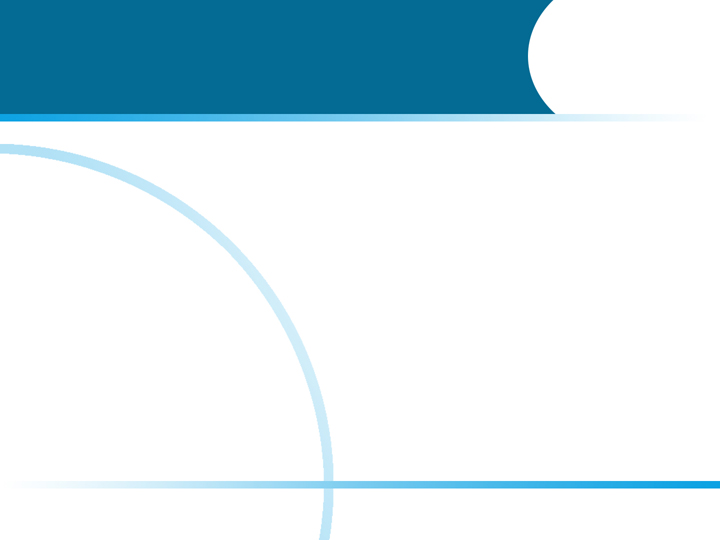 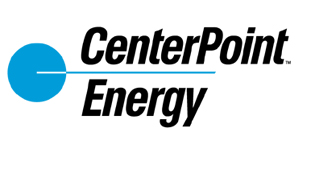 GIC Data File Contents
Three group records, with each group containing a particular type of data
Substation Data
Bus Substation Data
Transformer Data






Source:  Siemens PTI 2012
3
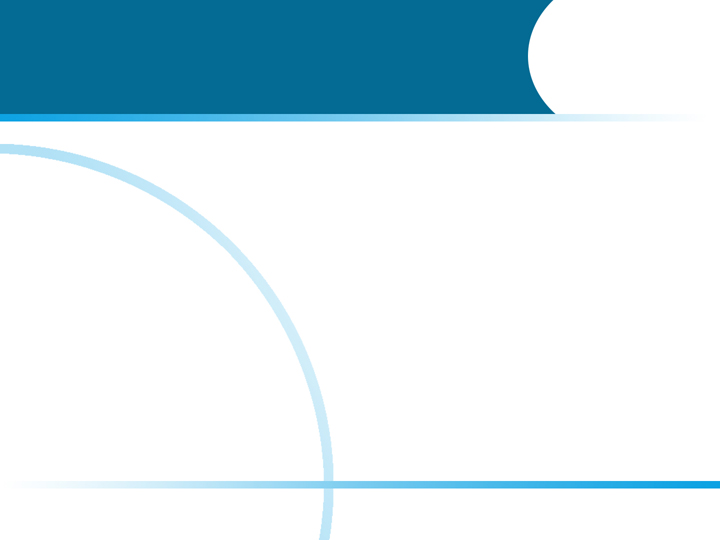 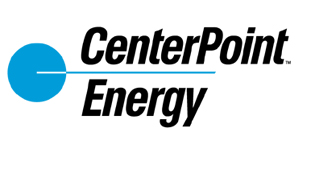 Substation Data
Source:  Siemens PTI 2012
4
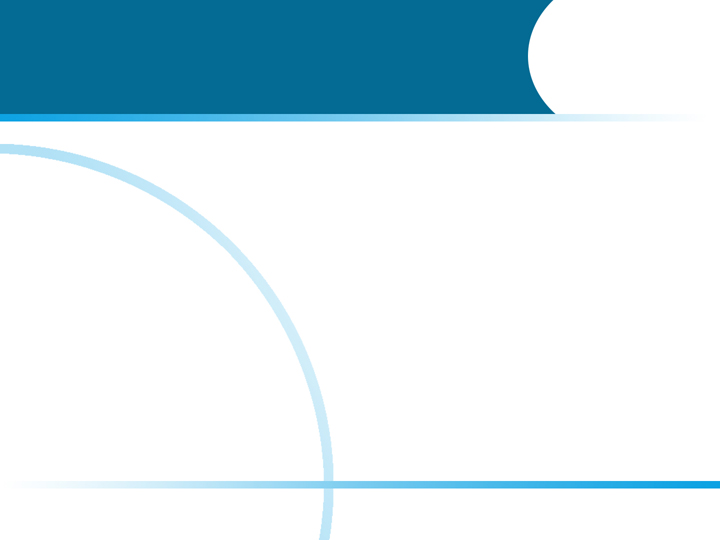 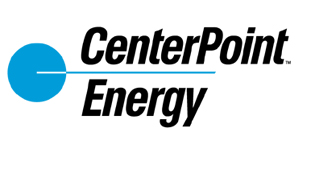 Substation Data Example
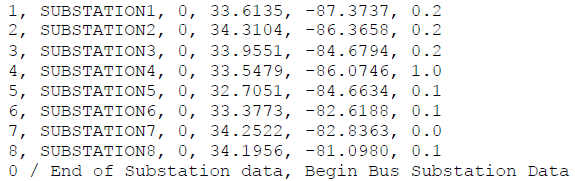 Source:  Siemens PTI 2012
5
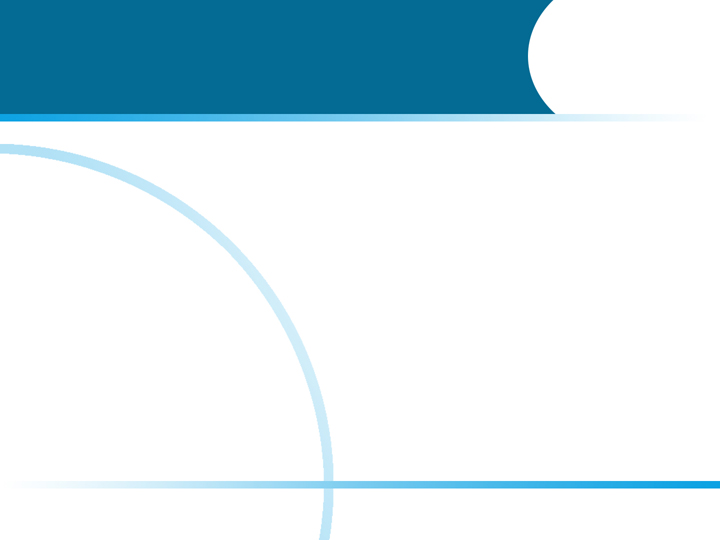 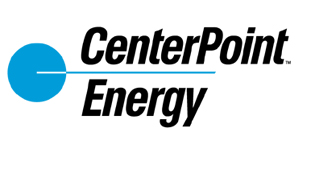 Bus Substation Data
Source:  Siemens PTI 2012
6
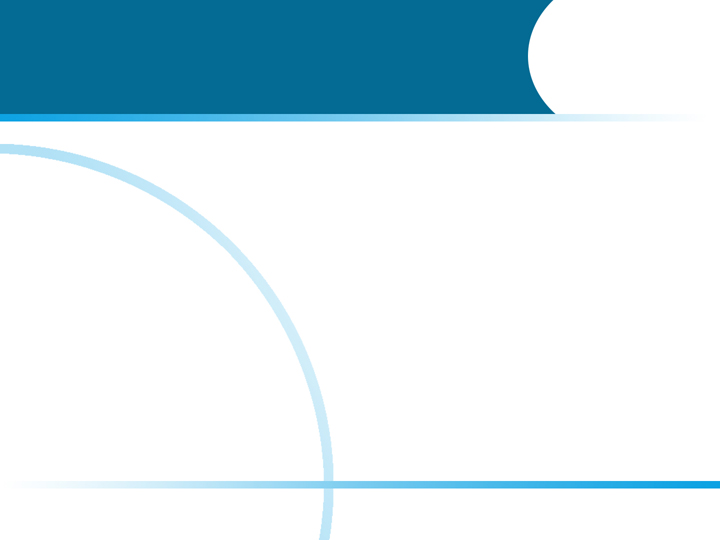 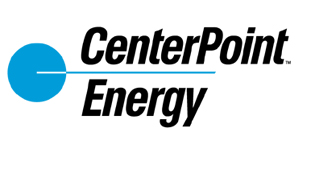 Bus Substation Data Example
Source:  Siemens PTI 2012
7
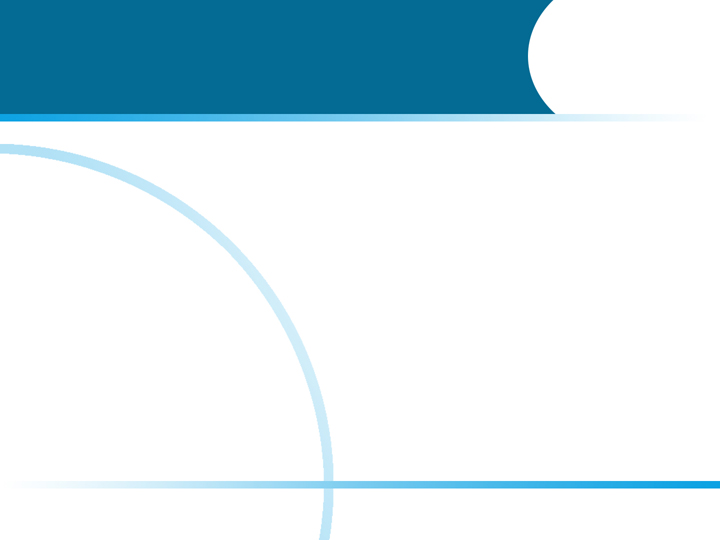 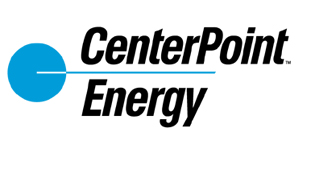 Transformer Data
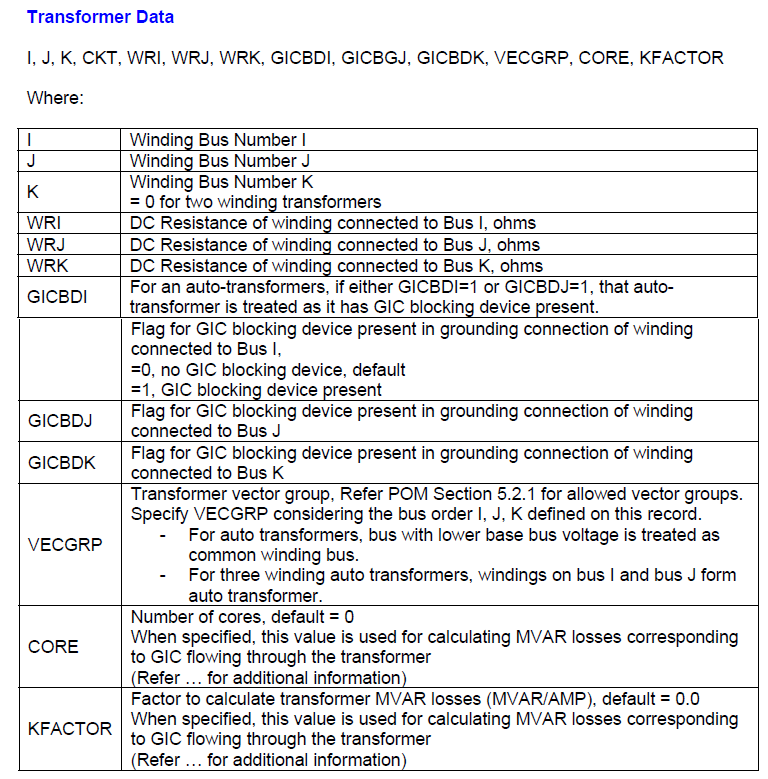 8
Source:  Siemens PTI 2012
[Speaker Notes: DC resistances, if left blank, will be calculated based on power flow data

User can choose to enter, CORE, KFACTOR, or enter “0” for both and k-factor will be determined based on base kV of transformer windings (as shown on next slide)]
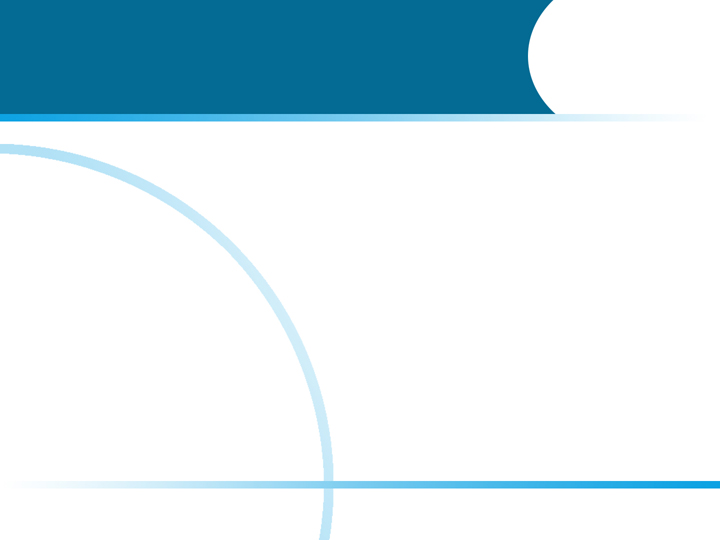 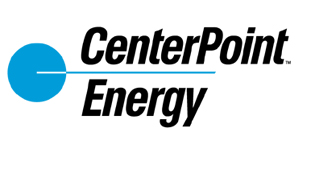 Transformer MVAR Scaling Factors
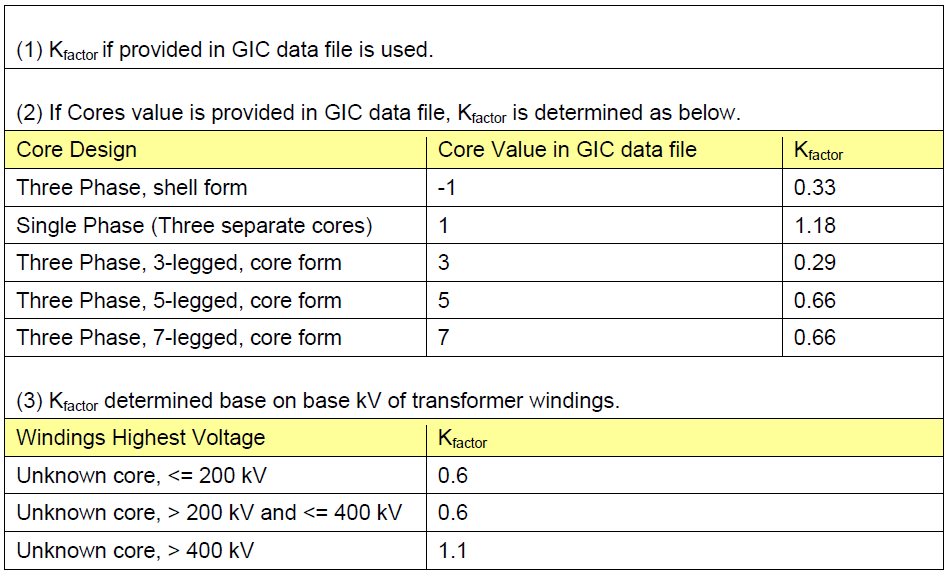 9
Source:  Siemens PTI 2012
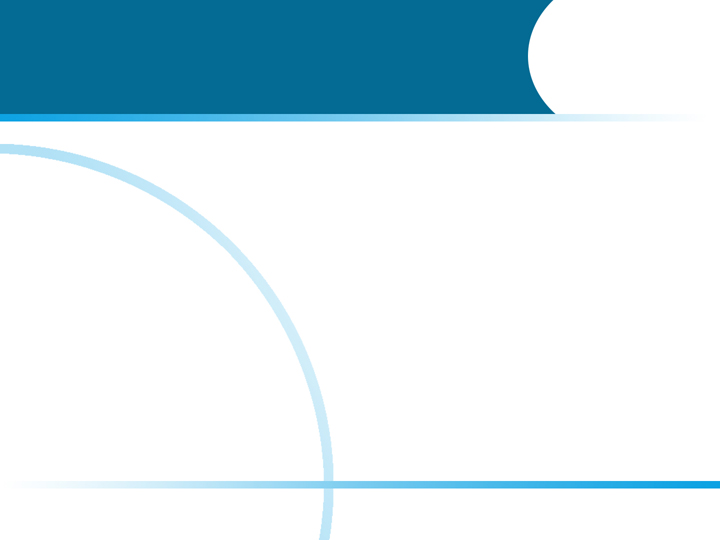 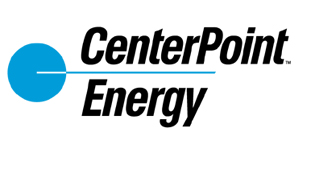 Transformer Data Example
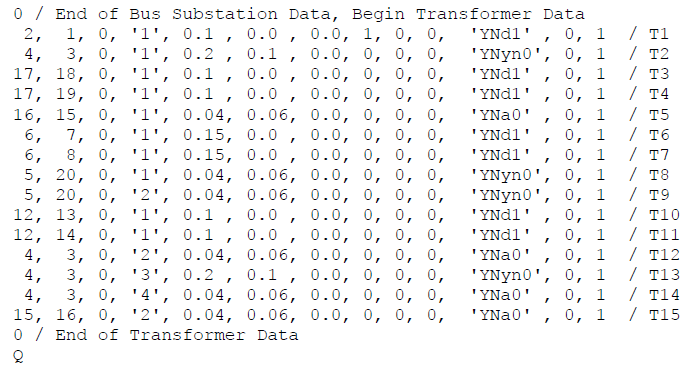 Source:  Siemens PTI 2012
10